Объясните термины
блицкриг; 
рельсовая война; 
ленд-лиз, 
антигитлеровская коалиция, 
экспансия,
демилитаризация
Продолжите:
- лучшим танком II мировой войны признан ……… 
Первый ночной таран, совершил… 
Снайпер, прославившийся в дни Сталинградской битвы…
- род войск, потерявший своё значение во время ВОВ…….. 
сражение  под  Прохоровкой- крупнейшее ….  сражение 
Шпагин создал автомат …….
Итоги Второй мировой войны
Цифры и факты
Вторая мировая война была самой кровавой, масштабной и разрушительной в истории человечества.
Война продолжалась 2194 дня (6 лет)
Количество участвовавших государств – 61 
Площадь военных действий – 22 млн. кв. км.
Число жертв – около 100 млн. только убитых
Материальый ущерб, в том числе прямые военные расходы – 1384 млрд. долларов
Произведено:
Самолетов – 667 тыс.
Танков – 282 тыс.
Артиллерийских орудий и минометов – 2527 тыс.
1 задание. Проанализируйте таблицуЧеловеческие потери в войне (убитые)
1 задание. На основе анализа таблиц объясните большие различия в потерях, понесенных в войне разными странами? Подумайте, чем были вызваны большие потери советских войск , хотя с точки зрения военной науки большие потери несёт наступающая сторона?
2. задание Некоторые западные историки и военачальники (Фуллер, Брайант) заявляют, что причинами поражения гитлеровской армии являются следующие: ужасные холода, грязь, снег, и т. д. Можете ли вы с этим согласиться?
Нюрнберг
Международный трибунал над фашистскими лидерами проходил в любимом городе Гитлера – Нюрнберге, где в свое время проходили съезды нацистской партии, он длился почти год – с ноября 1945 по октябрь 1946 г..403 открытых судебных заседания,116 свидетелей 4 тыс документальных доказательств. Фашистская  и нацистская идеологии были признаны преступными на Нюрнбергском процессе и запрещены. По завершению Нюренбергского процесса 20.11.45г. – 01.11.46г. двенадцать человек было приговорено к смертной казни через повешивание, а семь – к пожизненному заключению или длительным срокам
3 Задание
1. Покажите, как изменились территории Германии, Италии и Японии по окончании Второй мировой войны. Можно ли считать изменения территории Германии в 1945—1946 гг. окончательными? 
2. Какие территории вошли в состав СССР? 
3. Какие территории вошли в состав Польши? 
4. На основании работы с картой сделайте обобщающий вывод: какие принципы лежали в основе территориальных изменений после Второй мировой войны?
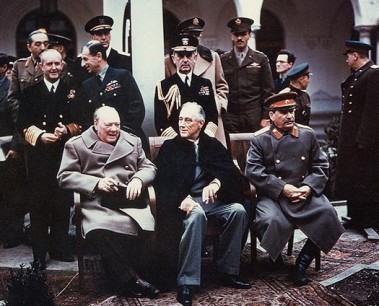 ООН
26 июня 1945 – на конференции в Сан-Франциско, созванной от имени СССР, США, Великобритании и Китая, делегаты 50 стран подписали устав Организации объединенных наций. Устав ООН провозглашал необходимость уважения прав и достоинства человека, равенства малых и больших наций, соблюдения международных обязательств и международно-правовых норм.
Итоги
https://www.youtube.com/watch?v=5NnjwueY7y8